Weakly Super-Invertible Matrices and Constant Communication Dishonest Majority MPC
Alexander Bienstock
JP Morgan AI Research &
AlgoCRYPT CoE
Kevin Yeo
Google &
Columbia University
eprint.iacr.org/2024/503
Motivation
(parties only learn output; nothing else)
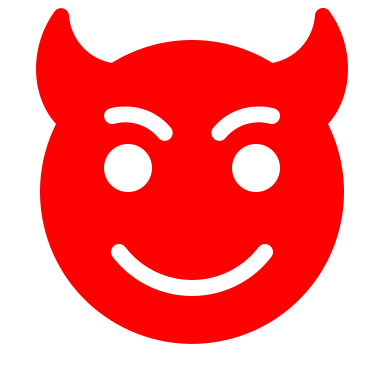 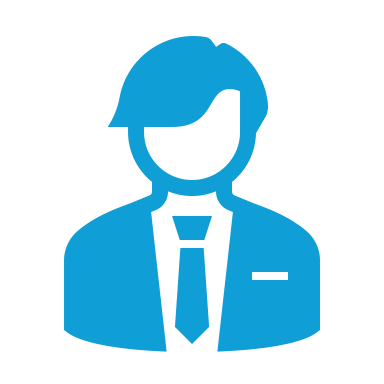 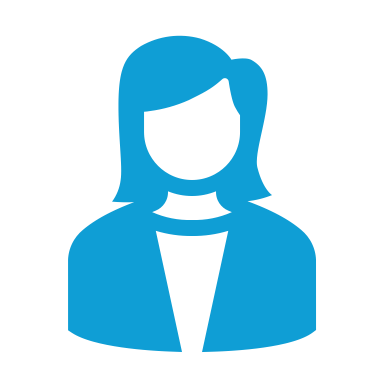 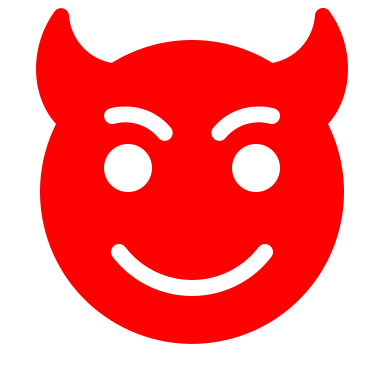 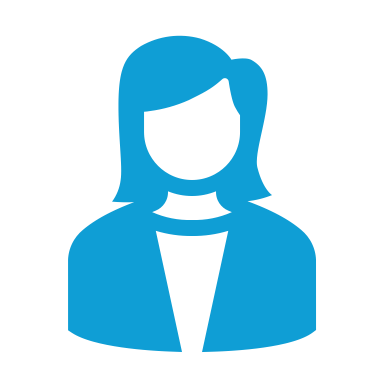 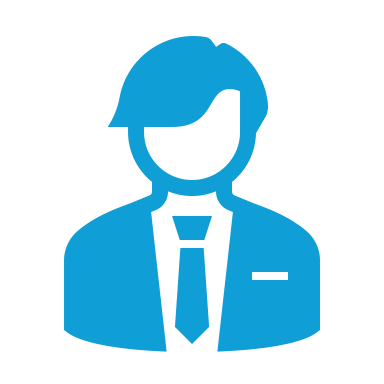 Motivation
Motivation
Can we do Better?
Packed Secret Sharing
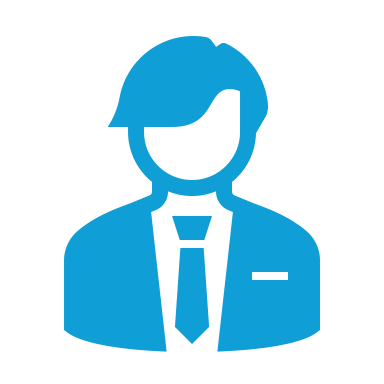 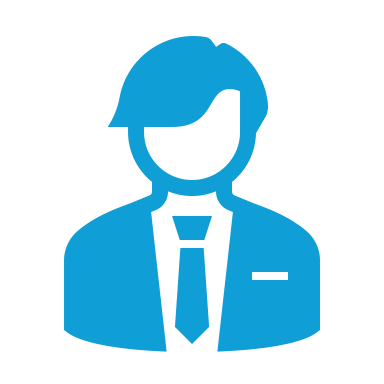 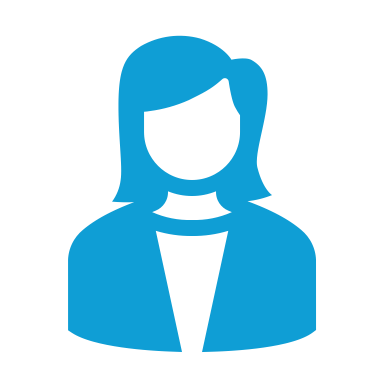 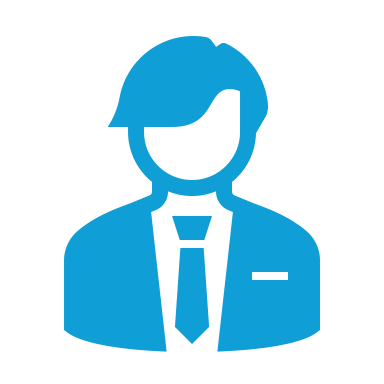 …
[Speaker Notes: * Is component-wise mult]
Bottleneck of Sharing Trans. and  SuperPack
[Speaker Notes: * Is component-wise mult]
Our Results
Super-Invertible Matrices [DN07]
Super-Invertible Matrices [DN07]
Invertible!
Super-Invertible Matrices [DN07]
Invertible!
Super-Invertible Matrices [DN07]
Invertible!
Super-Invertible Matrices [DN07]
Share
Share
Share
Super-Invertible Matrices [DN07]
Share
Share
Share
[Speaker Notes: TODO: picture]
Weakly Super-Invertible Matrices
Weakly Super-Invertible Matrices
Weakly Super-Invertible Matrices
High rank!
Weakly Super-Invertible Matrices
High rank!
Weakly Super-Invertible Matrices
High rank!
[Speaker Notes: Rand not over choice of columns!!!]
Weakly Super-Invertible Matrices
Weakly Super-Invertible Matrices
Enables sparse matrices!!
Weakly Super-Invertible Matrices
Weakly Super-Invertible Matrices
Col 1
Weakly Super-Invertible Matrices
Col 1
random row 1
Weakly Super-Invertible Matrices
Col 1
random row 1
Weakly Super-Invertible Matrices
Col 1
random row 1
Weakly Super-Invertible Matrices
Col 2
random row 1
Weakly Super-Invertible Matrices
Weakly Super-Invertible Matrices
A Naïve Approach for Packed Triples
A Naïve Approach for Packed Triples
Share
Share
Share
A Naïve Approach for Packed Triples
A Naïve Approach for Packed Triples
A Naïve Approach for Packed Triples
Packed Triples from Weakly Super-Invertible Matrices
Other Approach: Bracha Party Virtualization [Bra87, SY25]
Practical Weakly Super-Invertible Matrices
Experiments: Communication
Linear growth
Constant
Experiments: Computation
Better runtime for bigger circuits and constrained network
Thanks!
eprint.iacr.org/2024/503